Andalucía Emprende REWIEW
2015
ANDALUCÍA EMPRENDE
MISSION
Support the strengthening of Andalusia economic activity and business development through fostering entrepreneurship initiatives and enhance business and employment creation and consolidation.

AE RESOURCES IN ANDALUSIA REGION
215 Support and business Development Centres
888 Business lodgement premises
947 Staff, experts (81,6%)  with university degree (85%)
BUSINESS CREATION & DEVELOPMENT
BUSINESS AND EMPLOYMENT GENERATION
Business  and   employment   creation   related    to    working   population* (‰)
* Source: Andalucía Statisttics Insti tute. Third  trimester2015.


Foreseen investment: 168,9 M €
BUSINESS CREATION & DEVELOPMENT
BUSINESS & EMPLOYMENT CREATION
15.408  companies created
13.247
1.561
Self - employed
401
Limited Companies
199
Other legal forms
Social Economyl
10,1% of businesses created in the region in the first semester  in 2015 were promoted by  Business  Development  Support Centres from Andalucía Emprende.
BUSINESS CREATION & DEVELOPMENT
ENTREPRENEURSHIP SERVICES POINT
BUSINESS LODGEMENT
BUSINESS TRAINING
Availability
581
Premises
215
CADEs PAE
23.377
6.493
Businesses serviced
2.933
courses
Participants
307
Units
15.588
Training hours
Occupancy
80,1%
451
In offices
260
In  Units
BUSINESS CREATION & DEVELOPMENT in  MÁLAGA
BUSINESS LODGEMENT
Occupancy
81,9%
45
In offices
Availability
57
Premises
26
CADEs PAE
23
In  Units
26
Units
ENTREPRENEURSHIP CULTURE
FOSTERING ENTREPRENEURSHIP CULTURE WITHIN PUBLIC EDUCATIONAL SYSTEM IN ANDALUCÍA
3.246
Events
75.605
Students
1.308
Educational centres
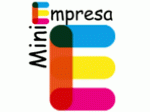 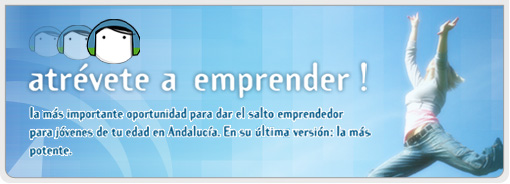 OER-CRAFT: O1 (OER Platform)
Status and Action Plan
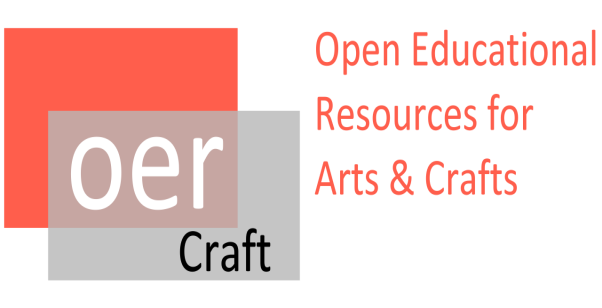 With the support of the Erasmus+ programme of the European Union. This website and its contents reflects the views only of the authors, and the Commission cannot be held responsible for any use which may be made of the information contained therein.
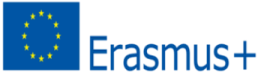 OER-CRAFT: O2 (Capacity Gap Assessment)
Status and Action Plan
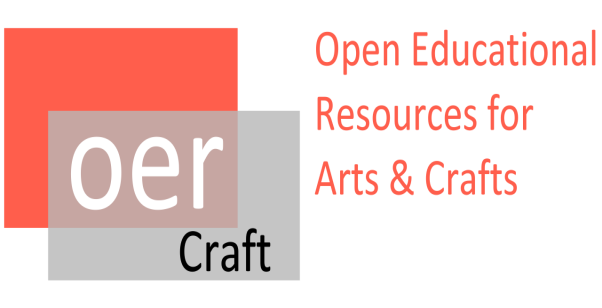 With the support of the Erasmus+ programme of the European Union. This website and its contents reflects the views only of the authors, and the Commission cannot be held responsible for any use which may be made of the information contained therein.
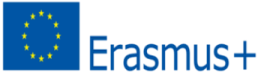 OER-CRAFT: O3 (Training courses and fiches)
Status and Action Plan
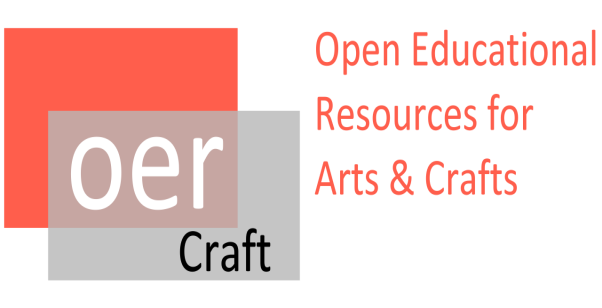 With the support of the Erasmus+ programme of the European Union. This website and its contents reflects the views only of the authors, and the Commission cannot be held responsible for any use which may be made of the information contained therein.
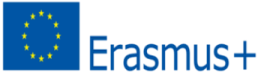 ENTREPRENEURSHIP CULTURE
ERASMUS FOR YOUNG ENTREPRENEURS
New entrepreneurs, firmly planning to set up their own business or have already started one within the last three years;

Experienced entrepreneurs who own or manage a Small or Medium-Sized Enterprise in one of the Participating Countries.
Who can participate?
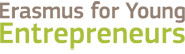 ERASMUS FOR YOUNG ENTREPRENEURS
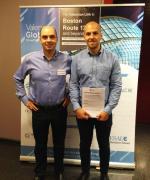 Period of exchange: 10/2014 until 01/2015
New entrepreneur:David Hahn (Germany)Company name: Kontale GmbH- www.kontale.com (Start-up)Sector of activity: IT, office and communication equipment, services and supplies"The shared experience of my HE will help me to prevent lots of mistakes that I definitely would have made. Intense conversations and discussions with my HE as well as the networking possibilities were the reasons why I was able to broaden my entrepreneurial mindset and make the best of my stay abroad.”
Host entrepreneur: David Tronchoni (Spain)Company name: Edinn Global - http://www.edinn.com/Sector of activity: Energy, fuel, electricity and other sources of energy "David has the characteristics to become a successful entrepreneur that’s what motivated me to start a business partnership with him! He also reminds me when I was his age and I really wanted to help him fulfill his dreams.Thanks to Erasmus for Young Entrepreneurs, we could get in touch and work toghether. Another great European programme!".
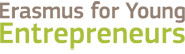 THANK YOU